CHÀO MỪNG CÁC EM ĐẾN VỚI TIẾT TIẾNG VIỆT!
Chuẩn bị
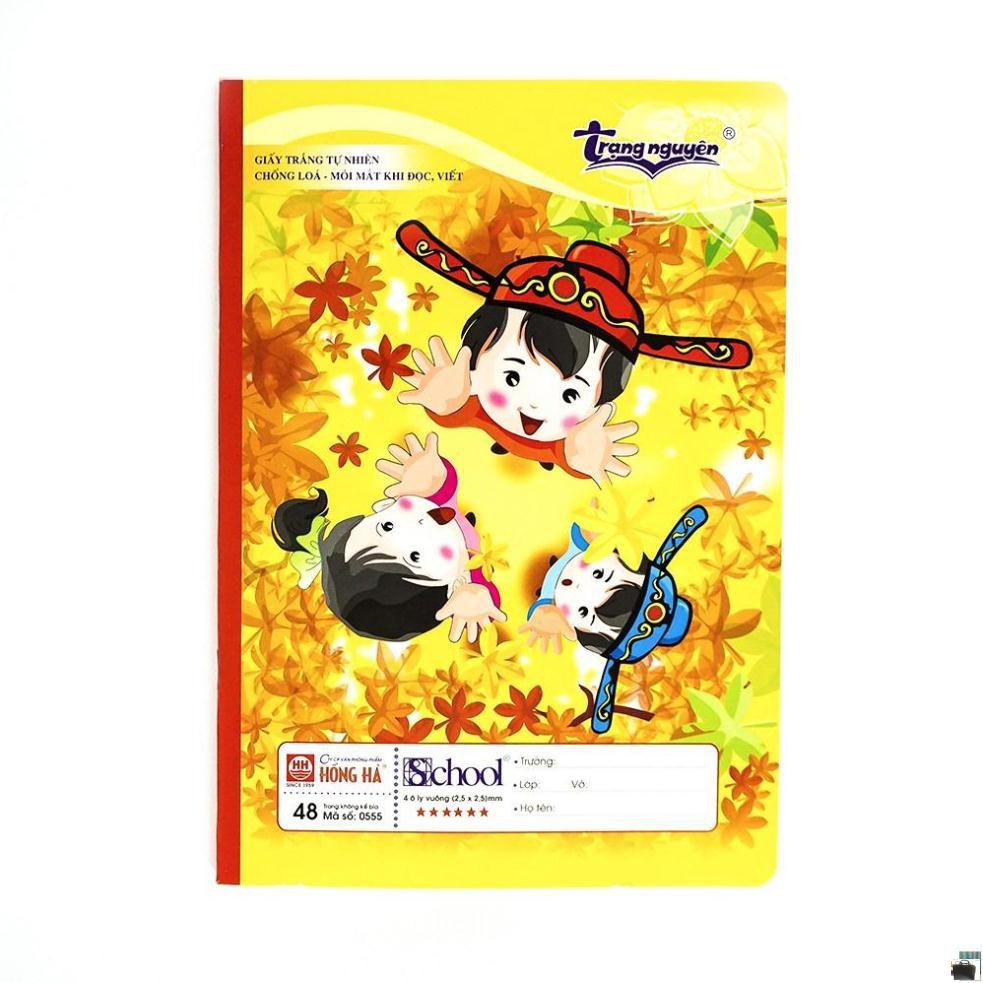 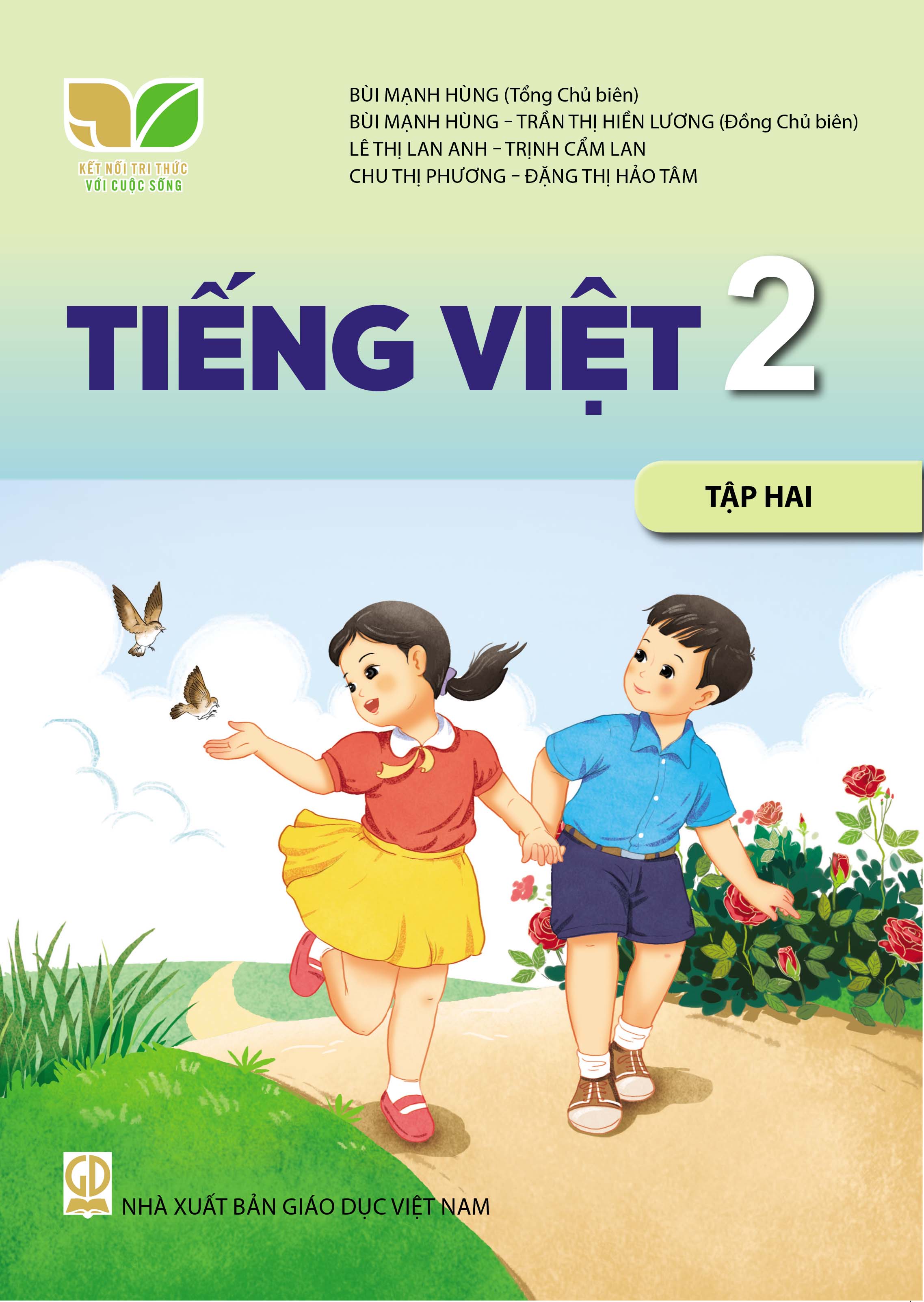 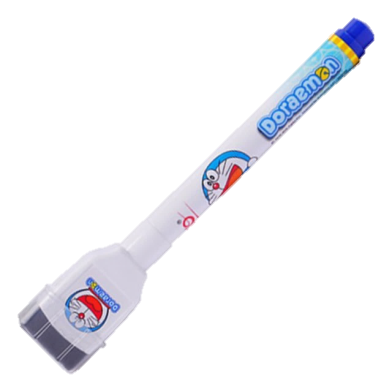 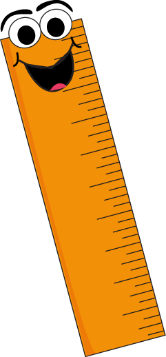 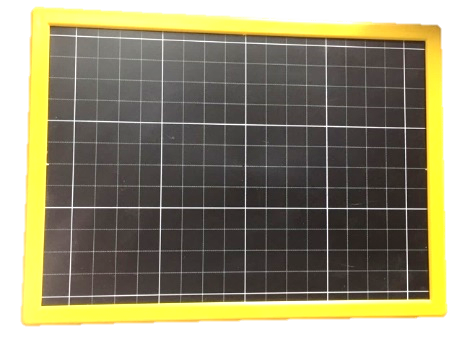 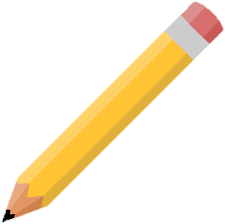 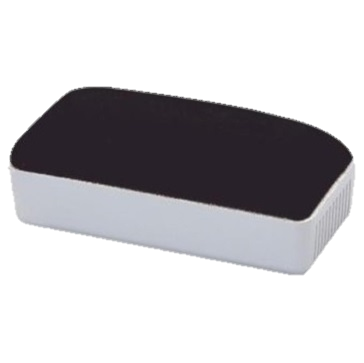 Bài 28: Khám phá đáy biển ở Trường Sa
Tiết 3: Viết
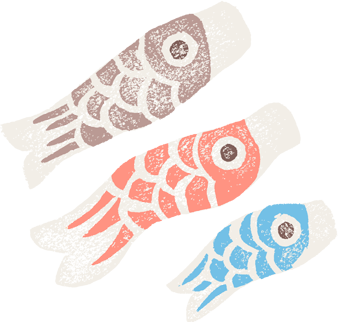 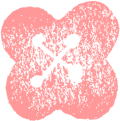 Nghe – viết đúng chính tả đoạn văn Khám phá đáy biển ở Trường Sa
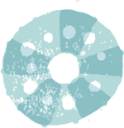 Trình bày đúng đoạn văn, biết viết hoa các chữ cái sau dấu chấm, tên riêng.
YÊU CẦU CẦN ĐẠT
Làm đúng các bài tập chính tả âm vần : it/uyt, iêu/ươu, in/inh
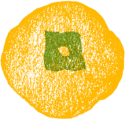 Nghe – viết: Khám phá đáy biển ở Trường Sa (từ Biển ở Trường Sa đến dưới đáy biển).
Khám phá đáy biển ở Trường Sa
1
Biển ở Trường Sa có những loài cá đẹp rực rỡ và lạ mắt. Từng đàn cá đủ màu sắc, dày đặc đến hàng trăm con tạo nên một tấm thảm hoa di động. Những vỉa san hô chạy dài từ chân mỗi đảo xuống sâu dần dưới đáy biển. 
(Theo Nguyễn Xuân Thuỷ)
Khám phá đáy biển ở Trường Sa
Biển ở Trường Sa có những loài cá đẹp rực rỡ và lạ mắt. Từng đàn cá đủ màu sắc, dày đặc đến hàng trăm con tạo nên một tấm thảm hoa di động. Những vỉa san hô chạy dài từ chân mỗi đảo xuống sâu dần dưới đáy biển. 
(Theo Nguyễn Xuân Thuỷ)
Biển ở Trường Sa có những loài cá đẹp rực rỡ và lạ mắt. Từng đàn cá đủ màu sắc, dày đặc đến hàng trăm con tạo nên một tấm thảm hoa di động. Những vỉa san hô chạy dài từ chân mỗi đảo xuống sâu dần dưới đáy biển. 
(Theo Nguyễn Xuân Thuỷ)
Bài viết có mấy câu?
3 câu
Khám phá đáy biển ở Trường Sa
Biển ở Trường Sa có những loài cá đẹp rực rỡ và lạ mắt. Từng đàn cá đủ màu sắc, dày đặc đến hàng trăm con tạo nên một tấm thảm hoa di động. Những vỉa san hô chạy dài từ chân mỗi đảo xuống sâu dần dưới đáy biển. 
(Theo Nguyễn Xuân Thuỷ)
Khám phá đáy biển ở Trường Sa
Biển ở Trường Sa có những loài cá đẹp rực rỡ và lạ mắt. Từng đàn cá đủ màu sắc, dày đặc đến hàng trăm con tạo nên một tấm thảm hoa di động. Những vỉa san hô chạy dài từ chân mỗi đảo xuống sâu dần dưới đáy biển. 
(Theo Nguyễn Xuân Thuỷ)
Bài viết có những chữ nào cần viết hoa?
Tất cả chữ cái đầu mỗi câu văn.
[Speaker Notes: Chú ý viết hoa những chữ nào?]
Luyện viết từ khó
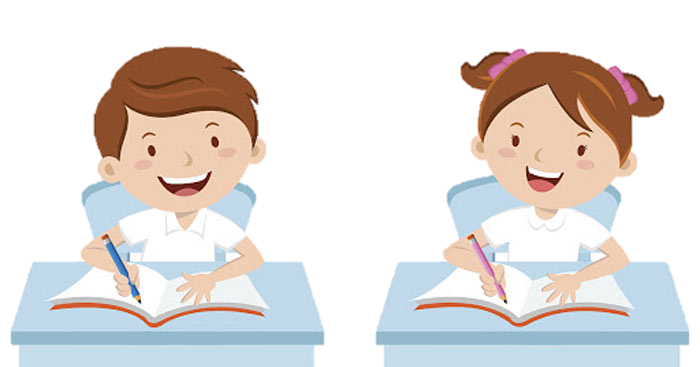 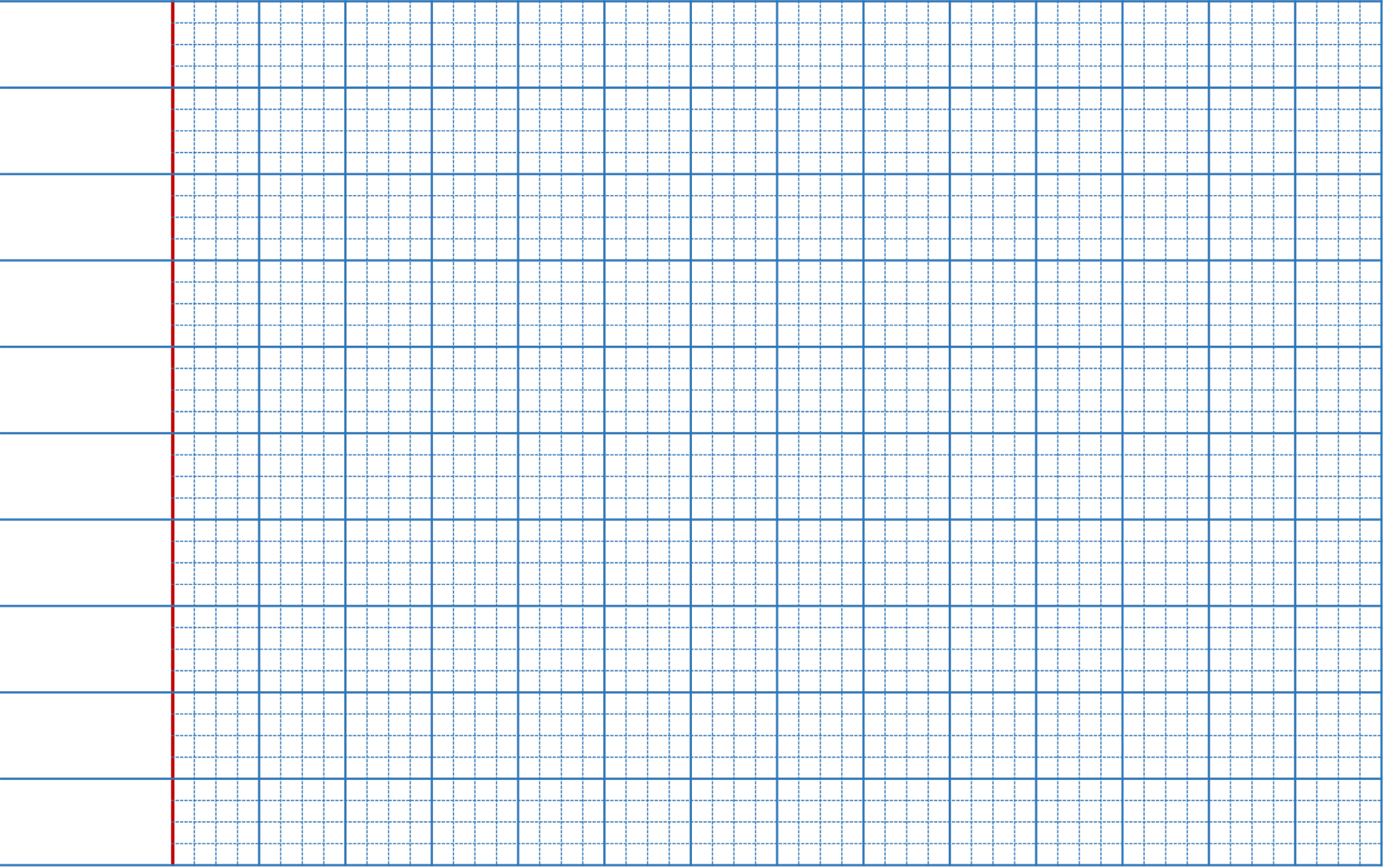 Luΐİn νμĞt Ǉừ δó
Trường Sa
rực rỡ
màu sắc
hàng trăm
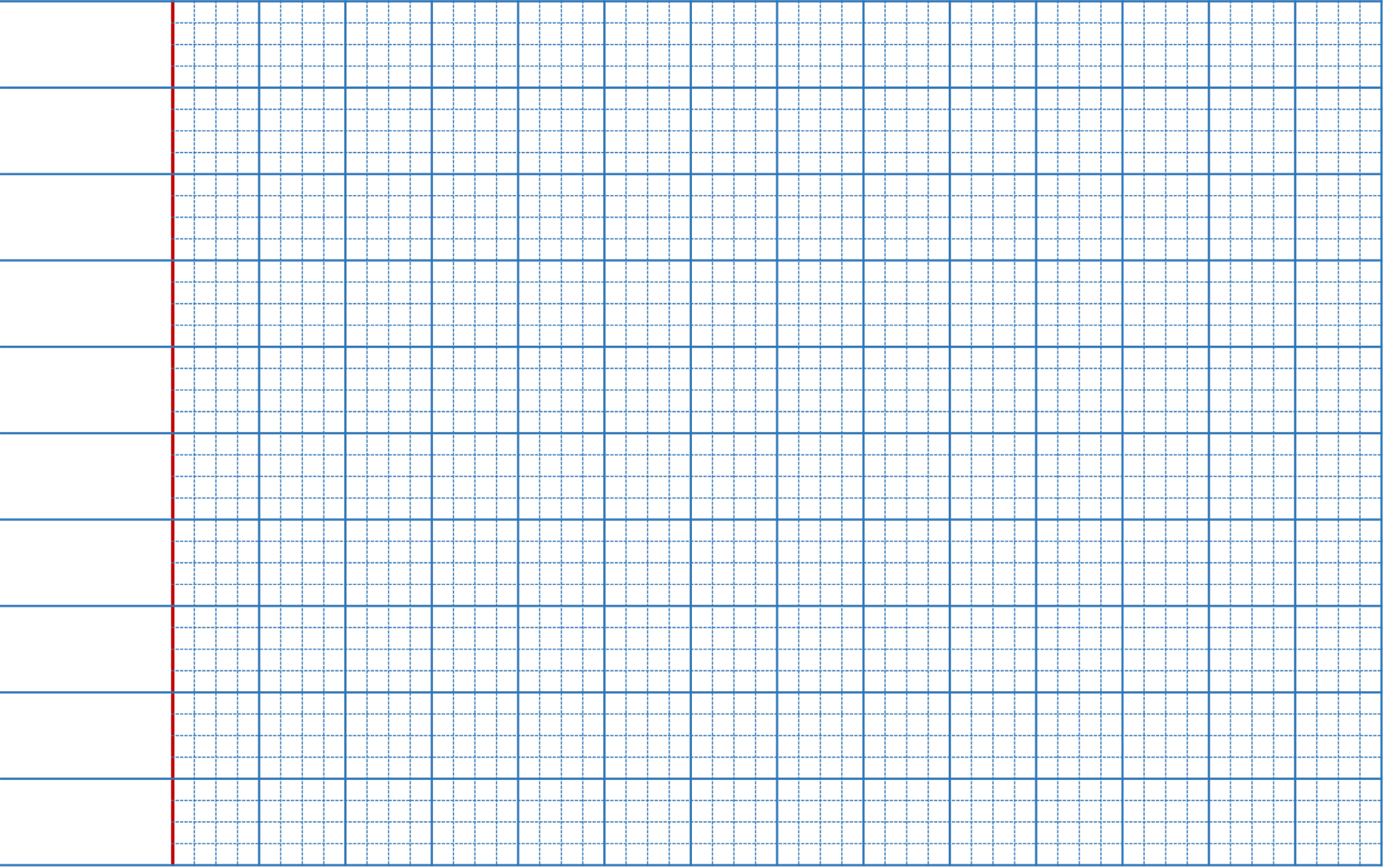 BÀI MẪU
Thứ năm ngày 12 tháng 5 năm 2022
Viết
Khám phá đáy biển ở Trường Sa
Biển ở Trường Sa có những loài cá đẹp rực rỡ và
lạ mắt. Từng đàn cá đủ màu sắc, dày đặc đến hàng
trăm con tạo nên một tấm thảm hoa di động. Những
vỉa san hô chạy dài từ chân mỗi đảo xuống sâu dần
dưới đáy biển.
Viết bài
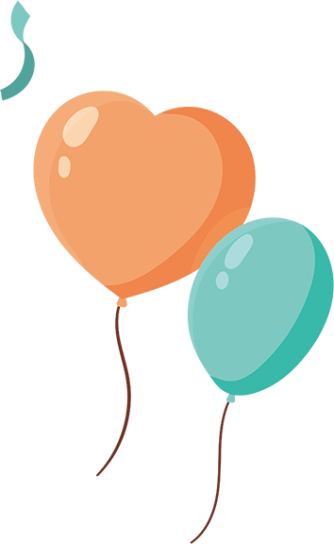 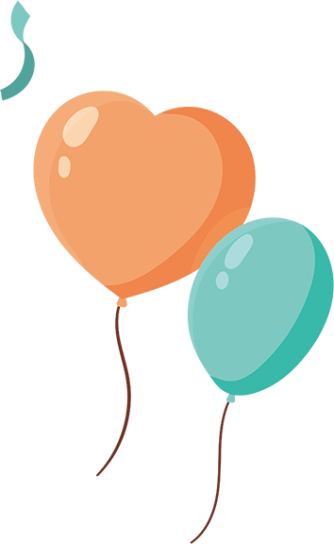 Tư thế ngồi viết:
Lưng thẳng, không tì ngực vào bàn.
Đầu hơi cúi.
Mắt cách vở 25 – 30 cm.
Tay phải cầm bút.
Tay trái tì nhẹ lên mép vở để giữ.
Hai chân để song song thoải mái.
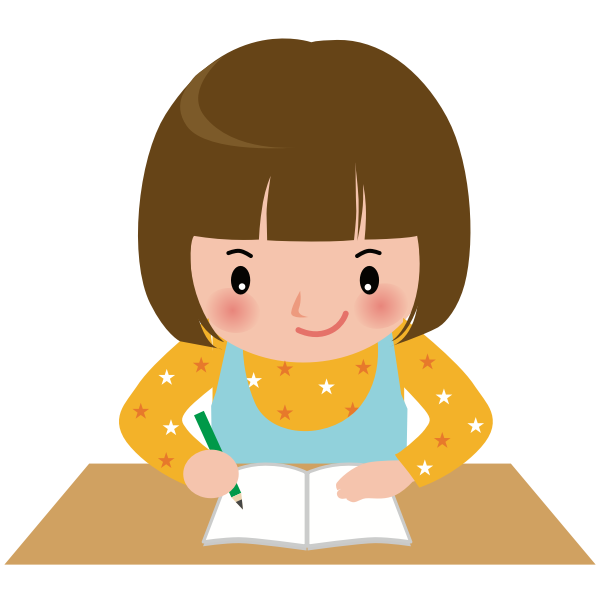 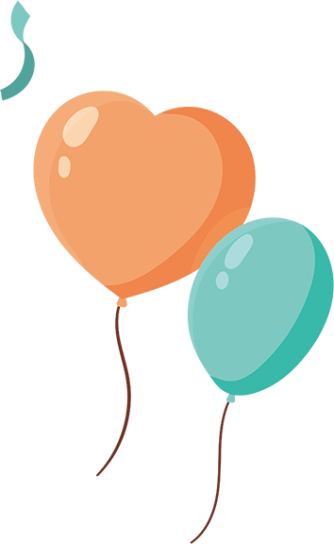 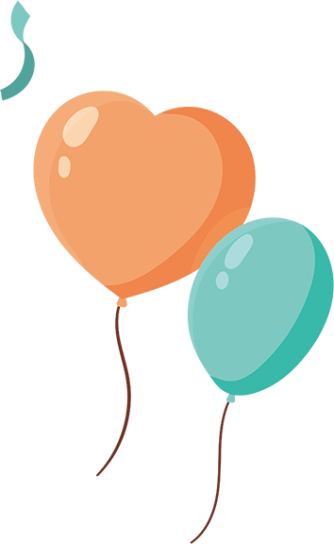 SOÁT LỖI
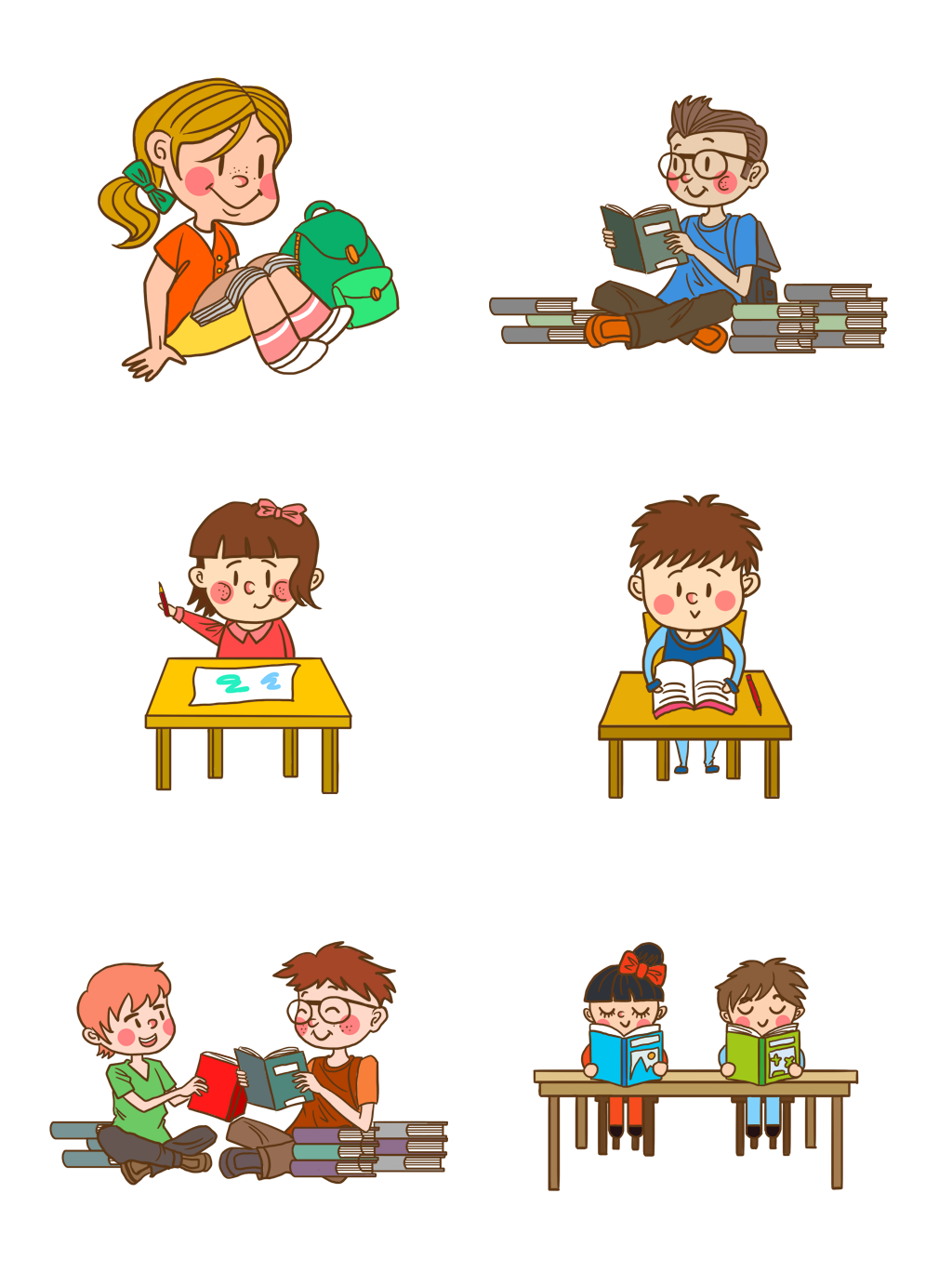 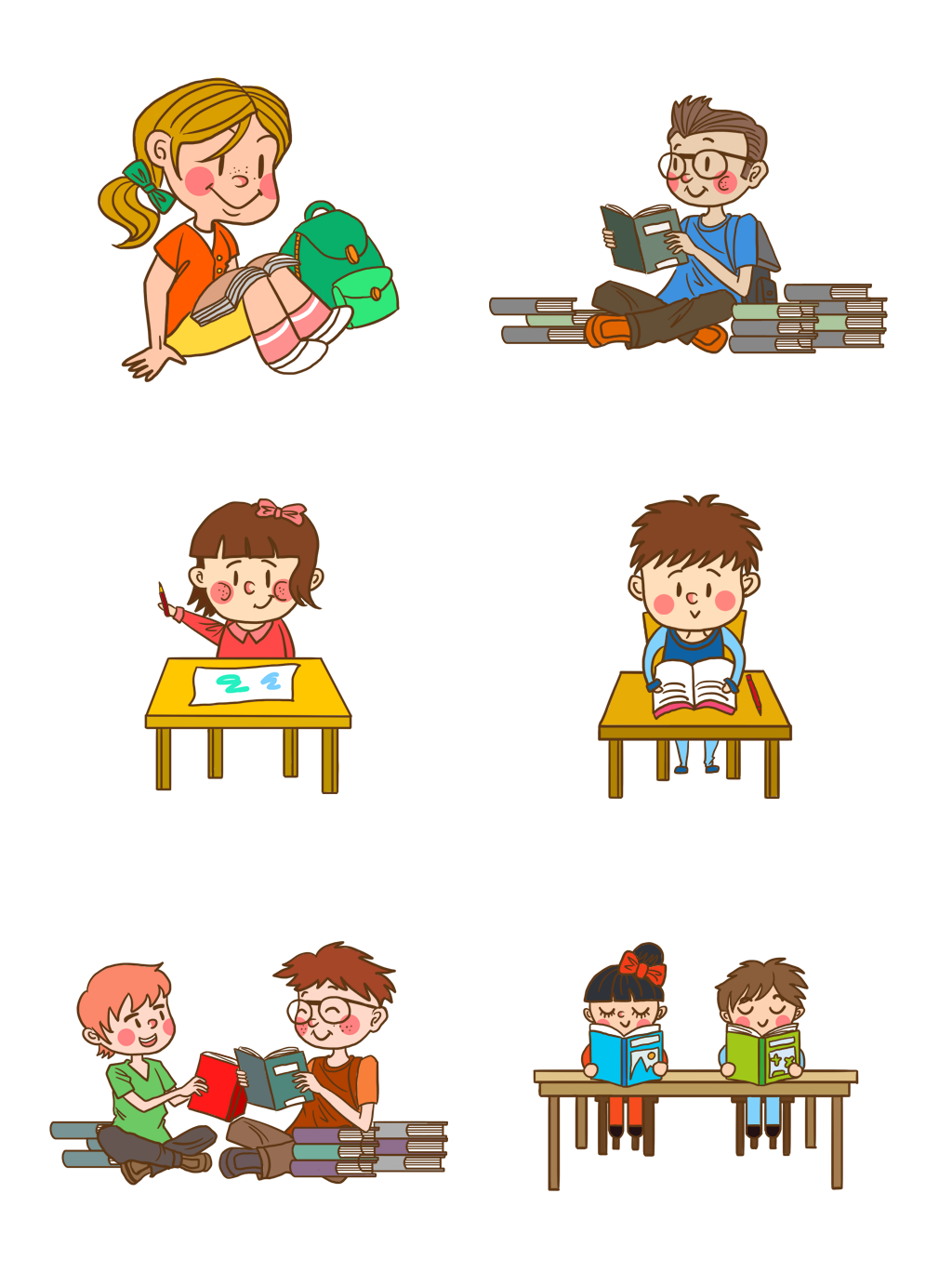 NHẬN XÉT BÀI VIẾT
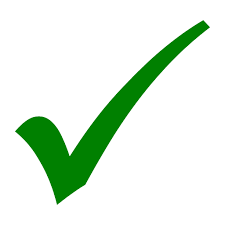 Viết đúng chính tả
 Trình bày đúng, sạch đẹp
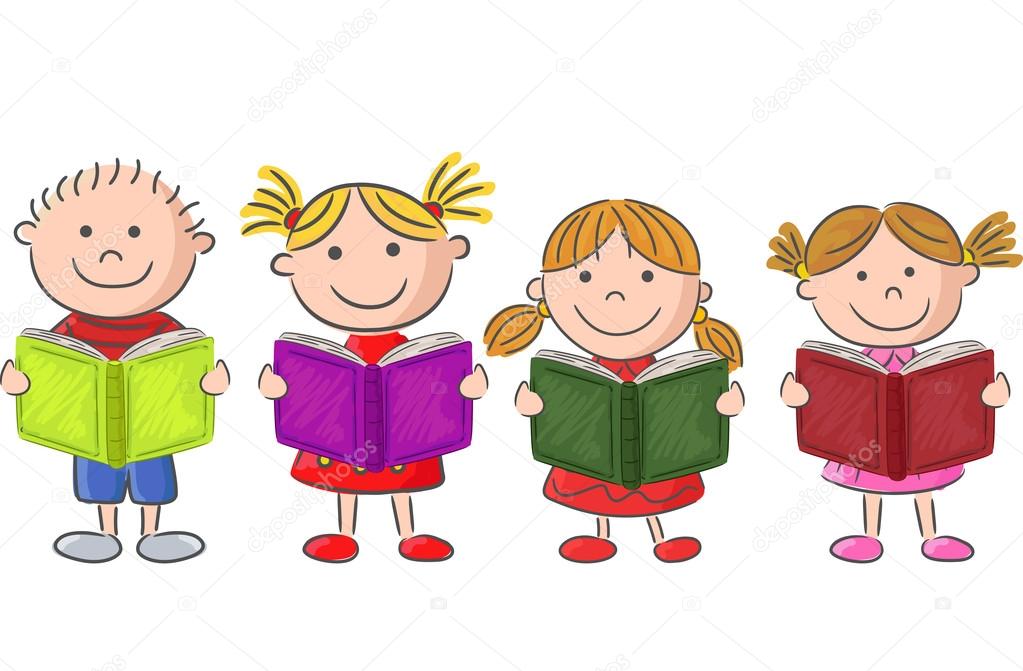 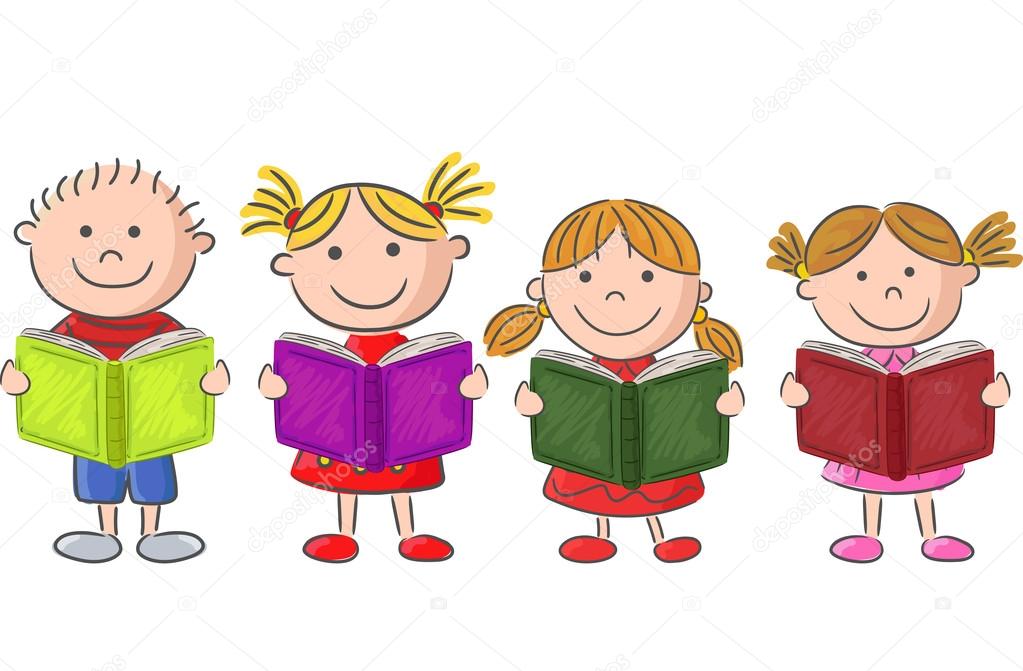 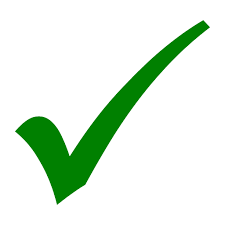 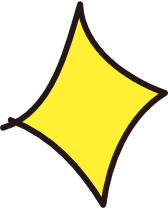 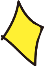 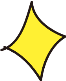 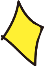 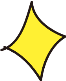 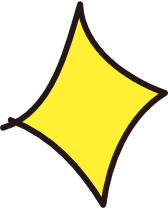 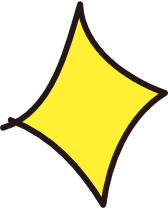 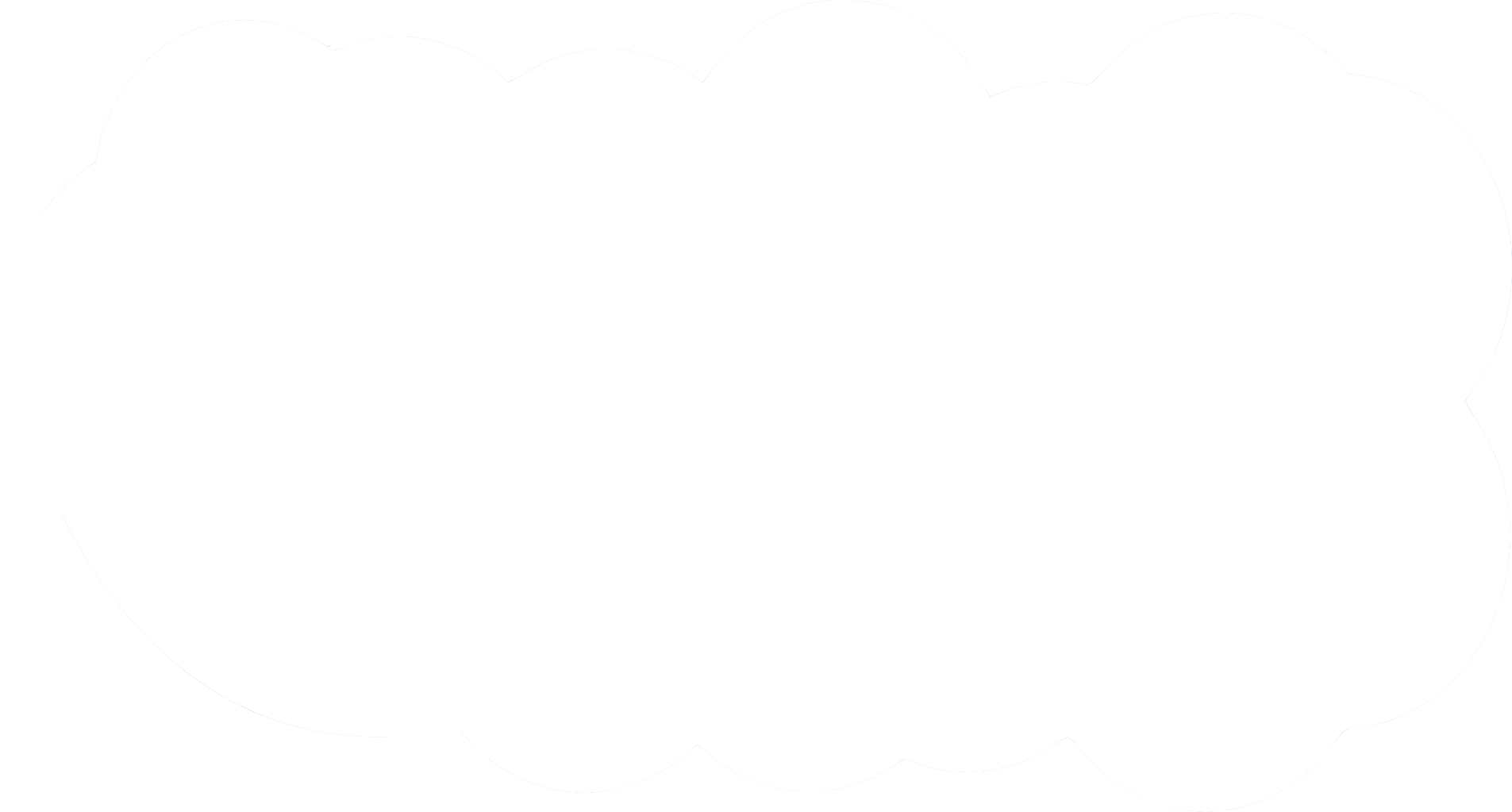 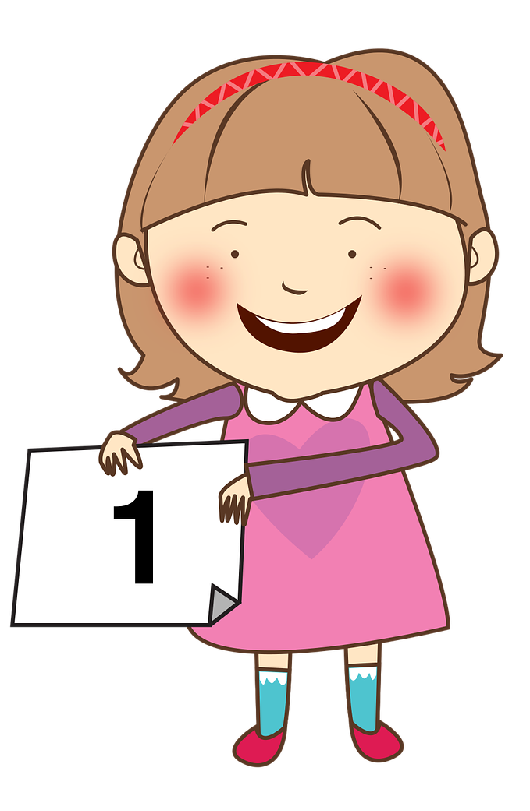 2
Luyện tập
Chọn it hoặc uyt  thay cho ô vuông.
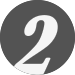 Chú mực ống cứ thấy kẻ lạ là phun mực đen kịt  cả một vùng nước xanh.
Tàu ngầm trông như chiếc xe buýt chạy dưới đáy đại dương.
Cậu bé vừa đi vừa huýt sáo.
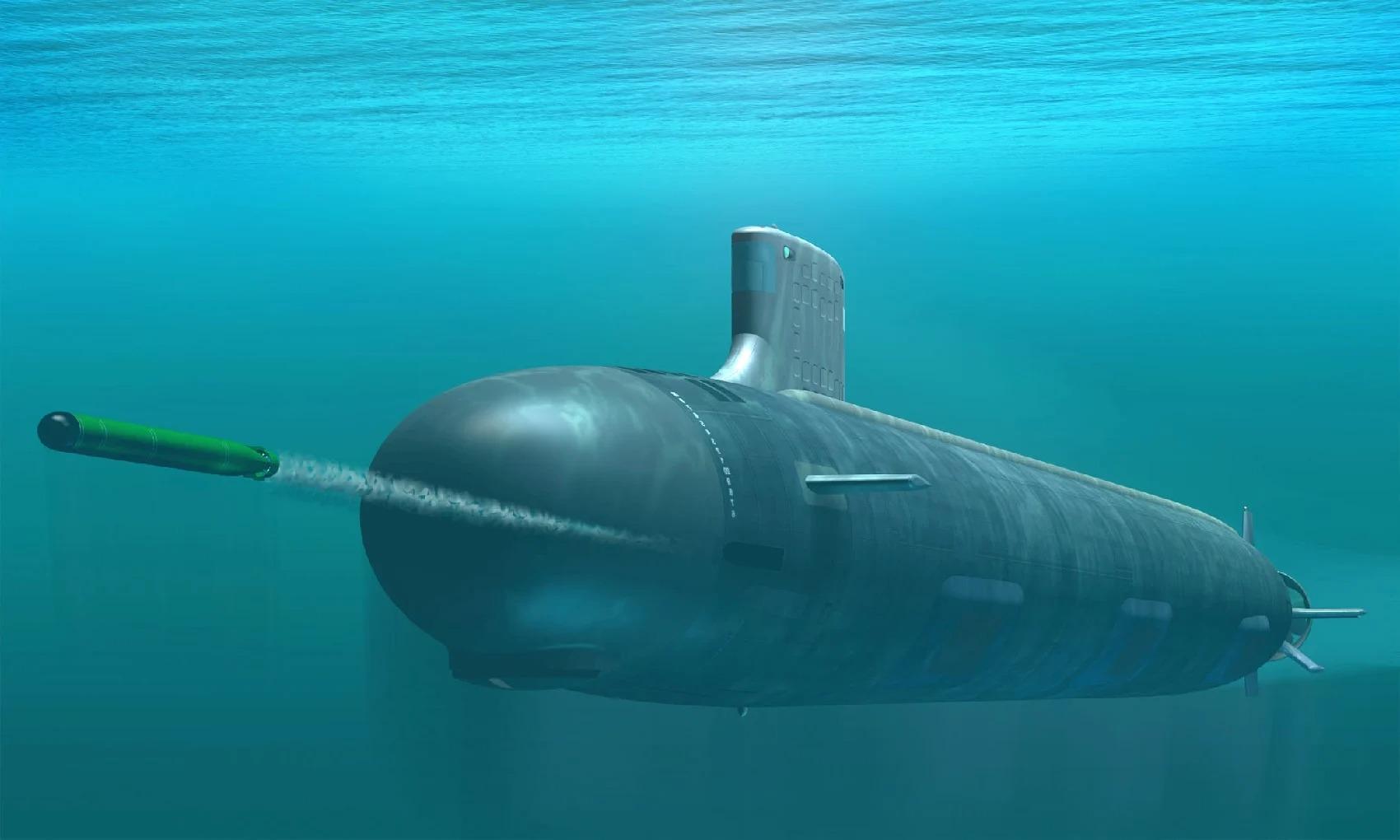 Tàu ngầm
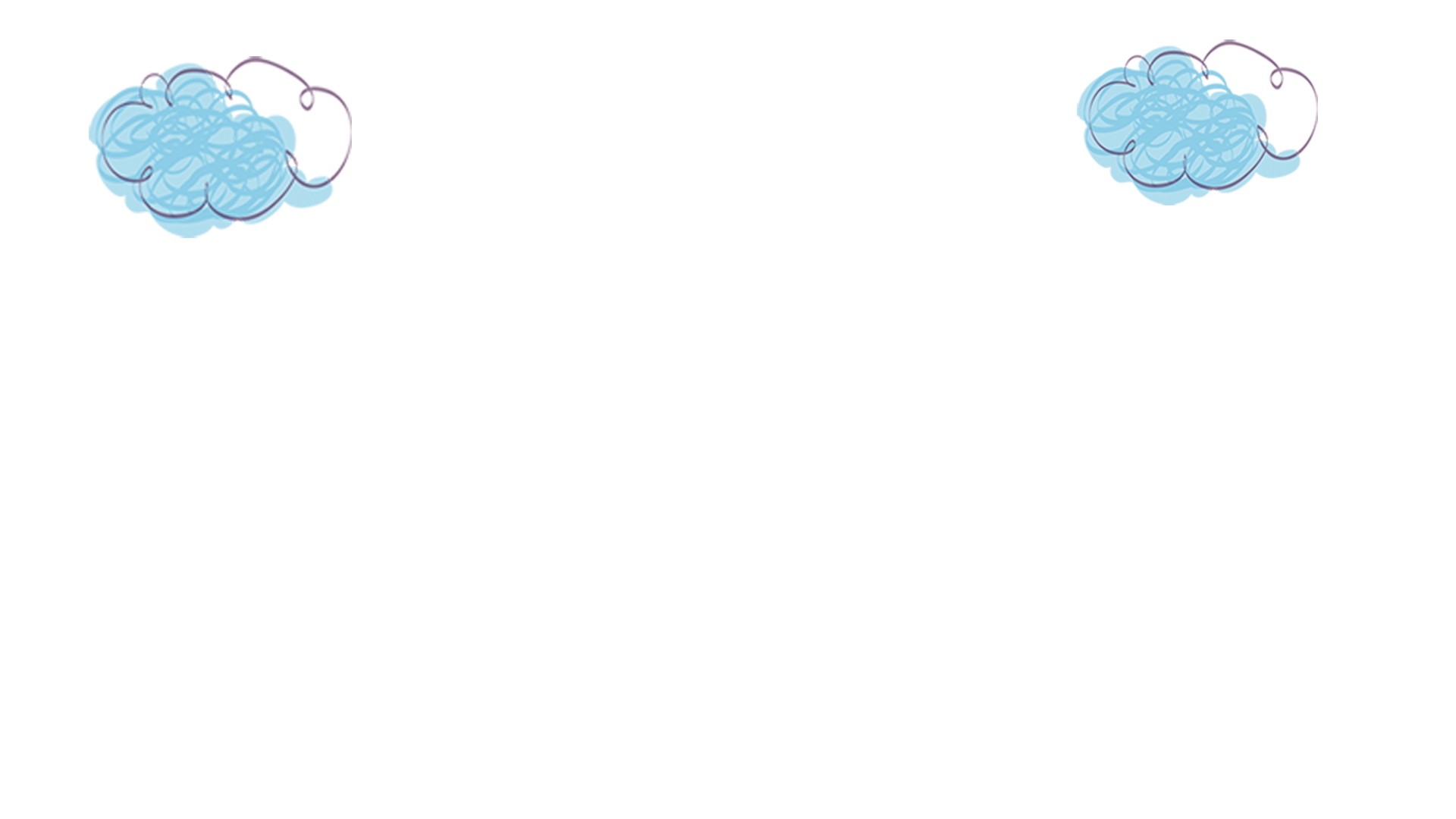 Chọn a hoặc b.
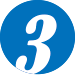 Tìm tiếng chứa iêu hoặc ươu  thay cho ô vuông.
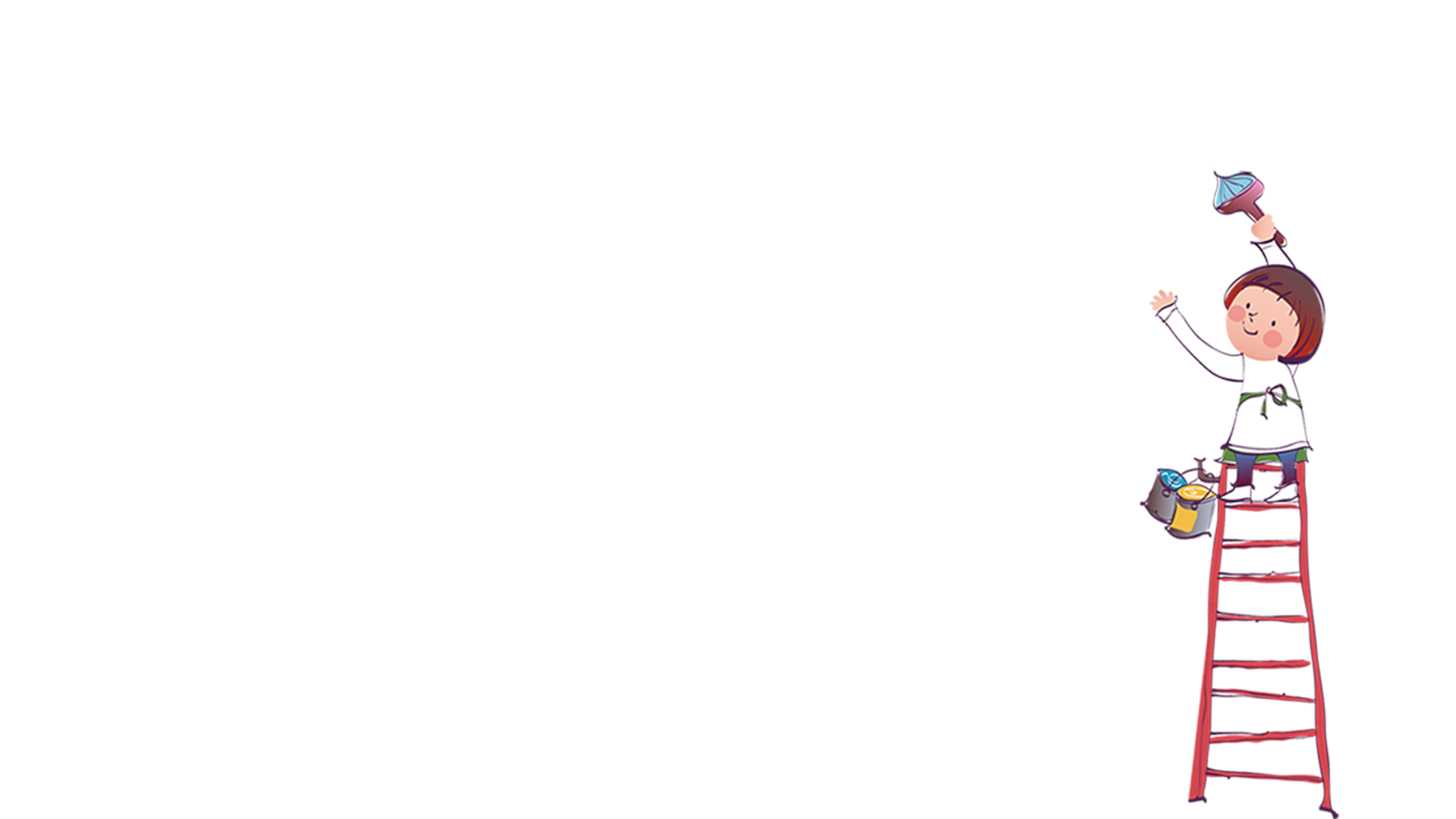 Ốc  bươu  sống trong ruộng lúa.
Hội thi thả  diều  được tổ chức trên bãi biển.
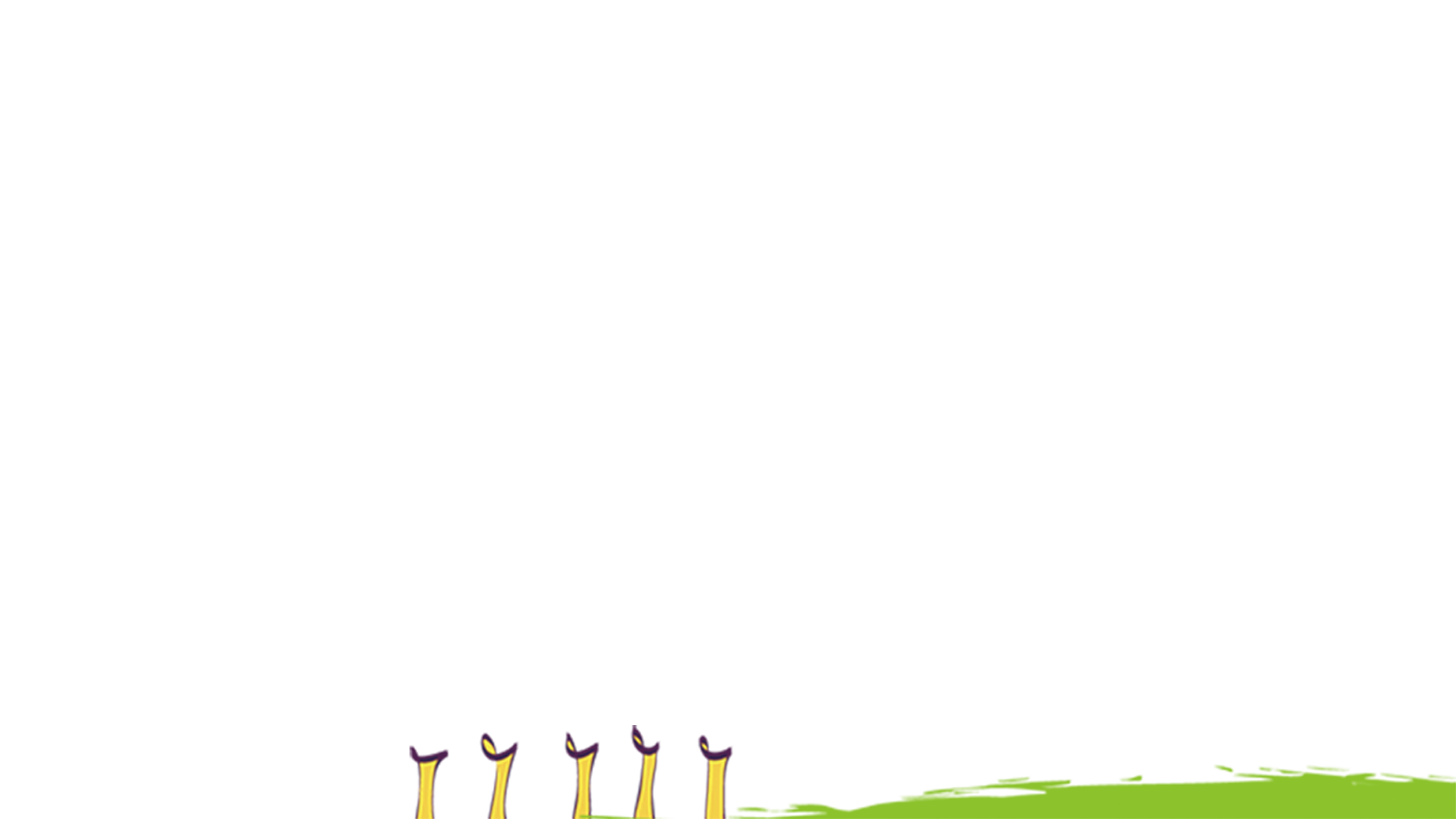 b. Tìm từ ngữ có tiếng chứa in hoặc inh phù hợp với tranh.
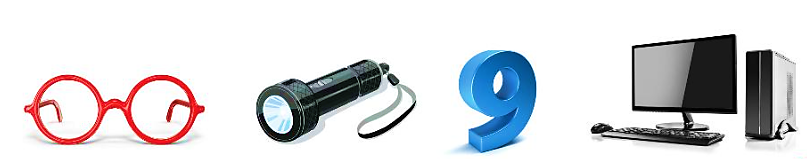 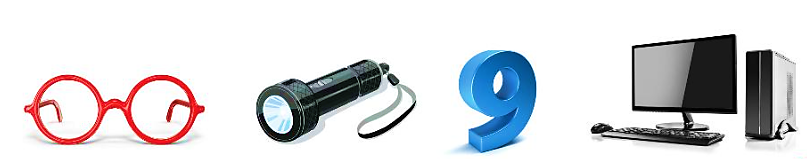 Đèn pin
Cái kính
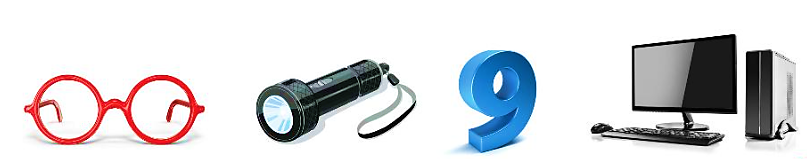 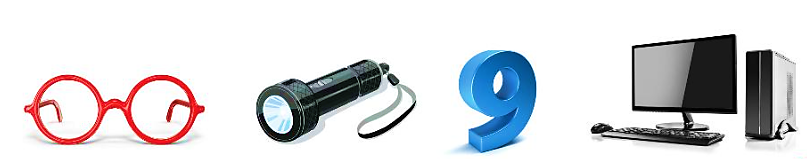 Máy vi tính
Số chín
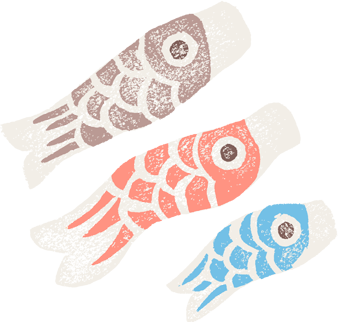 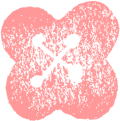 Nghe – viết đúng chính tả đoạn văn Khám phá đáy biển ở Trường Sa
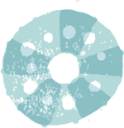 Trình bày đúng đoạn văn, biết viết hoa các chữ cái sau dấu chấm, tên riêng.
YÊU CẦU CẦN ĐẠT
Làm đúng các bài tập chính tả âm vần : it/uyt, iêu/ươu, in/inh
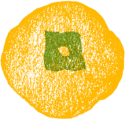 CHÀO TẠM BIỆT CÁC CON!